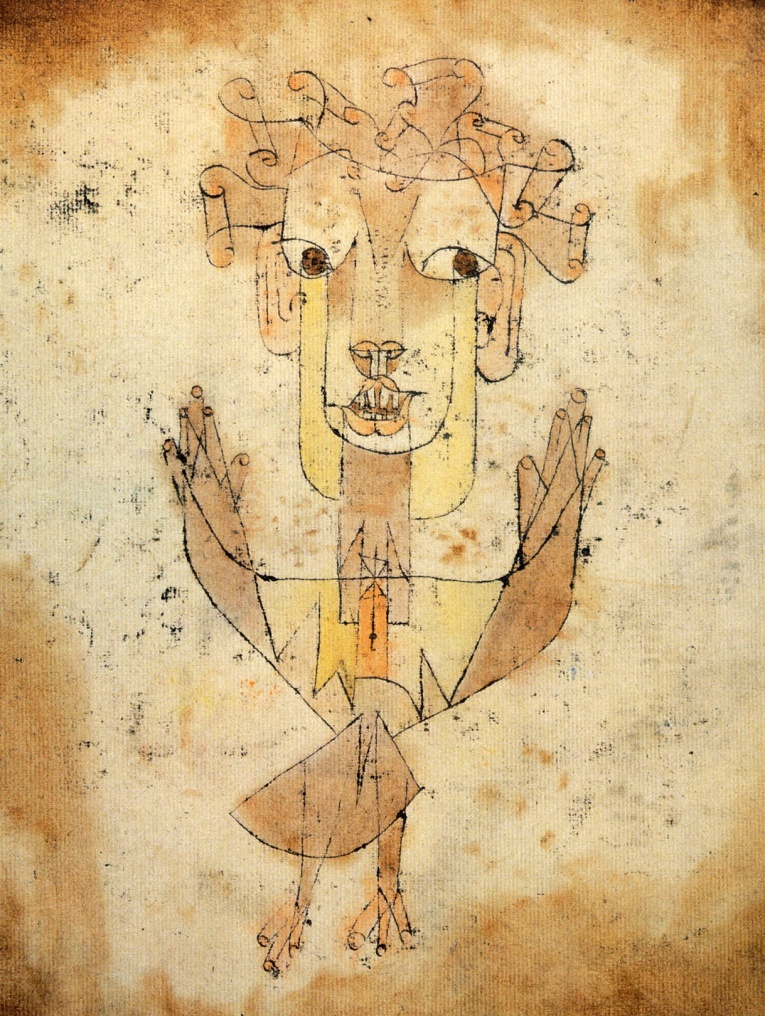 Ангел истории
Пауль Клее и Вальтер Беньямин
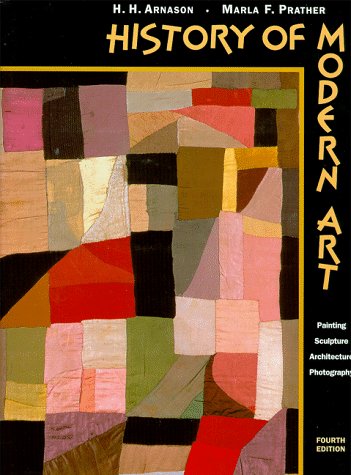 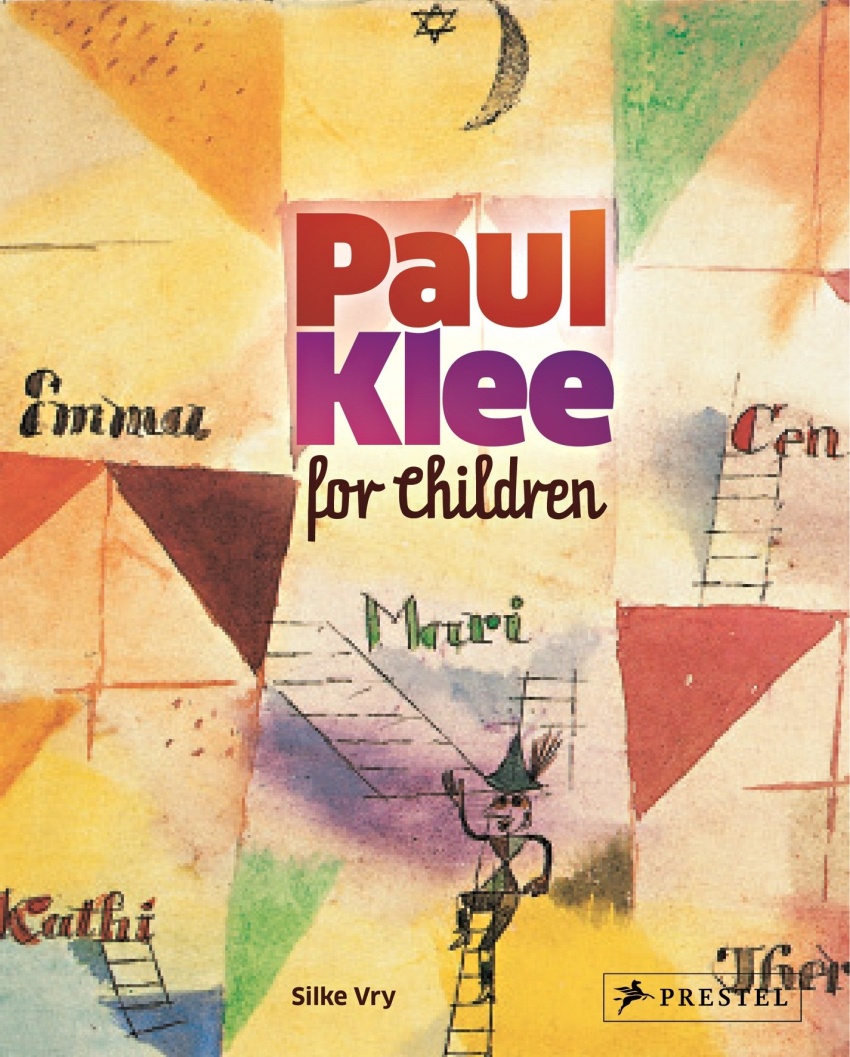 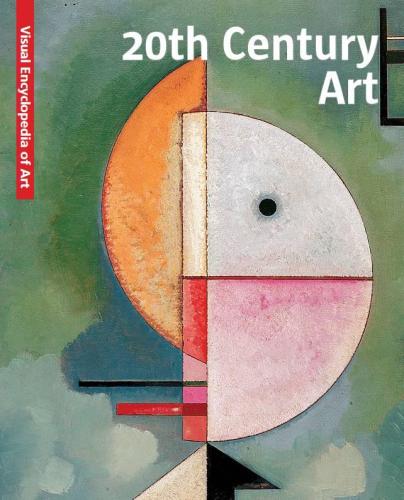 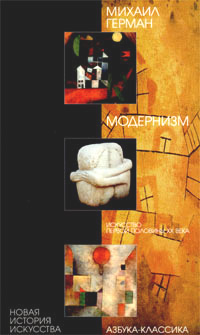 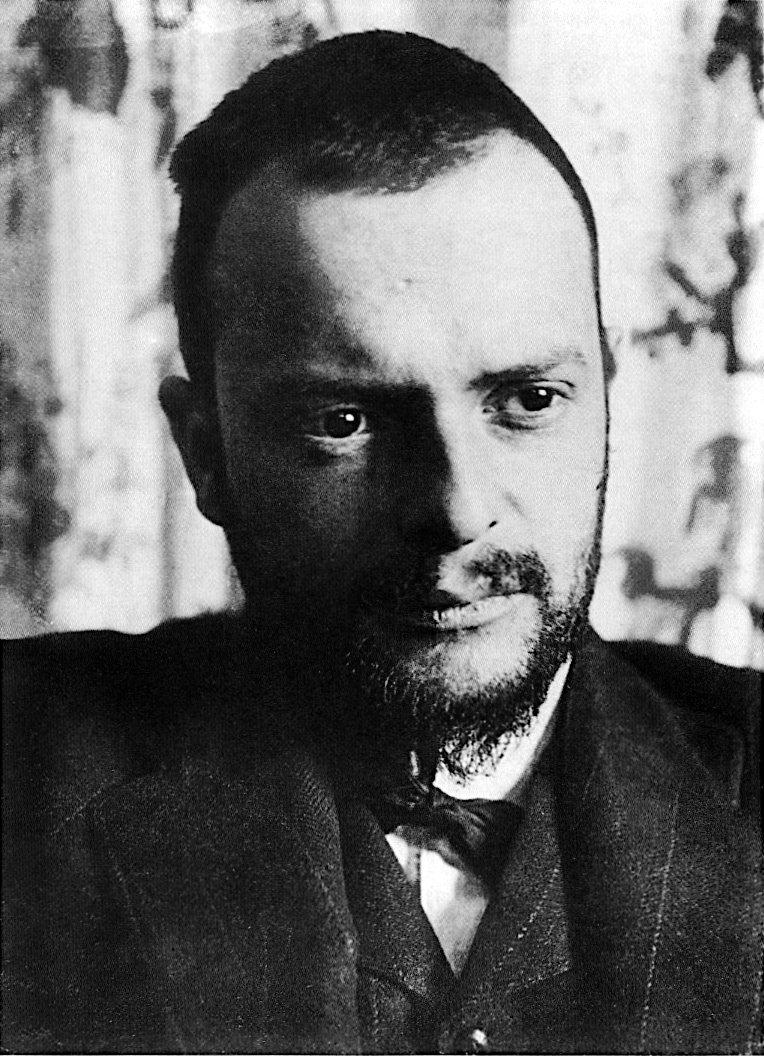 Пауль Клее. 1911
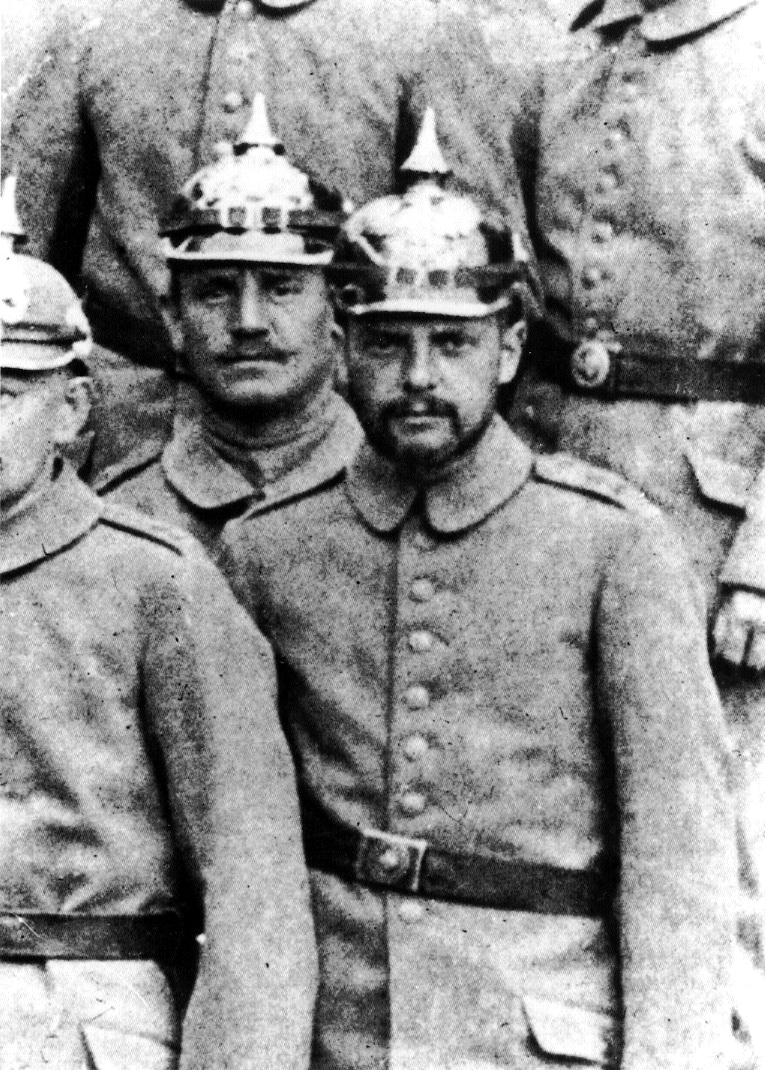 1916
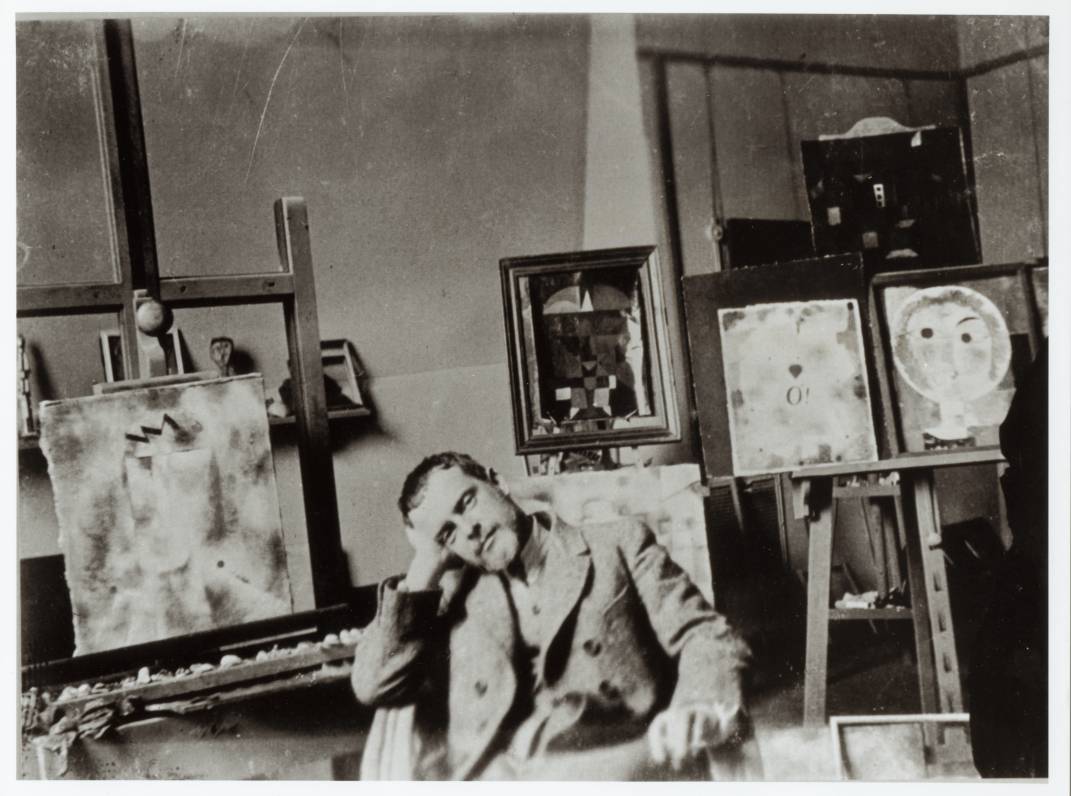 Пауль Клее в Веймаре (между 1921 и 1925)
Баухауз
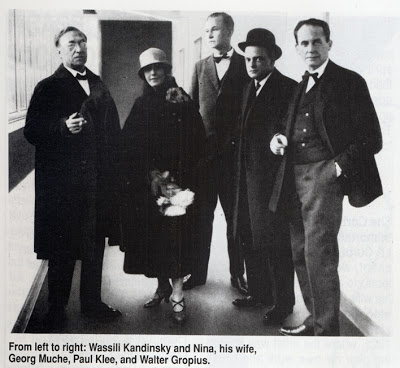 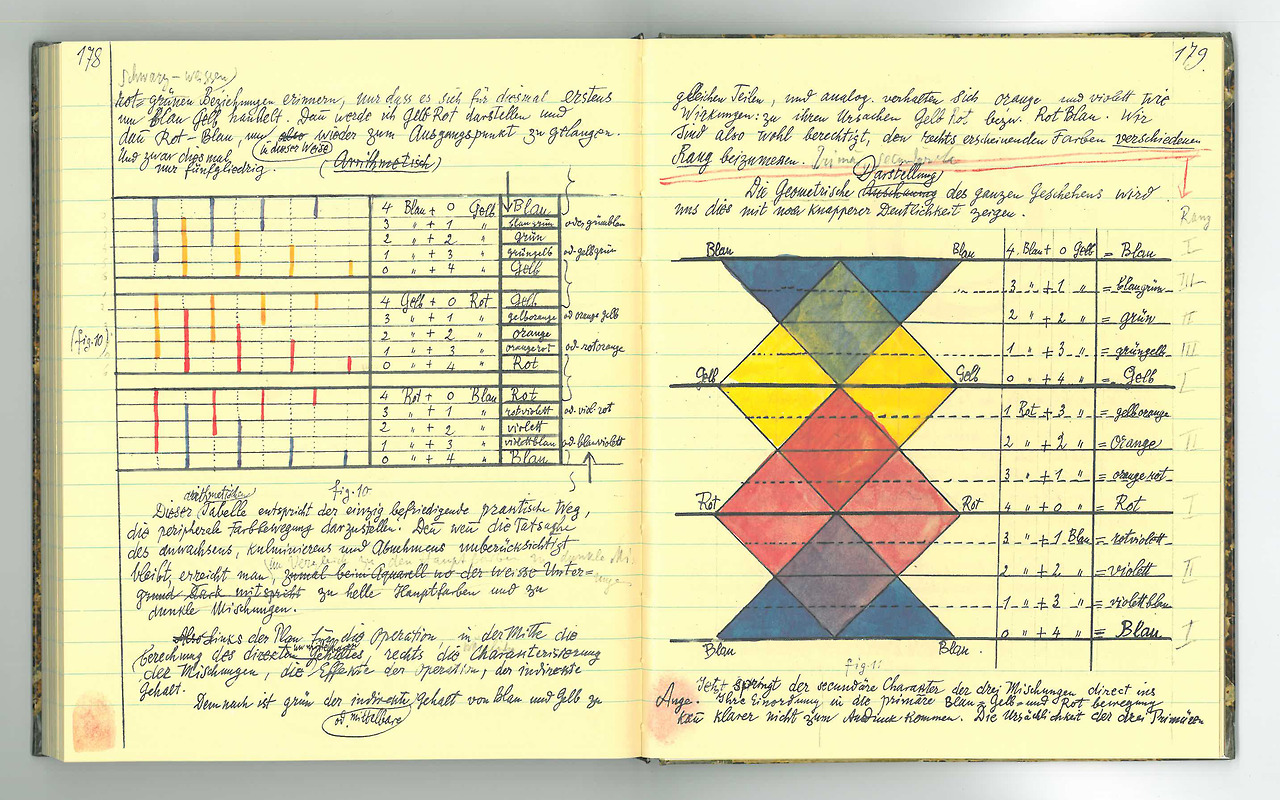 Beiträge zur bildnerischen Formlehre, 1922. Bauhaus Weimar
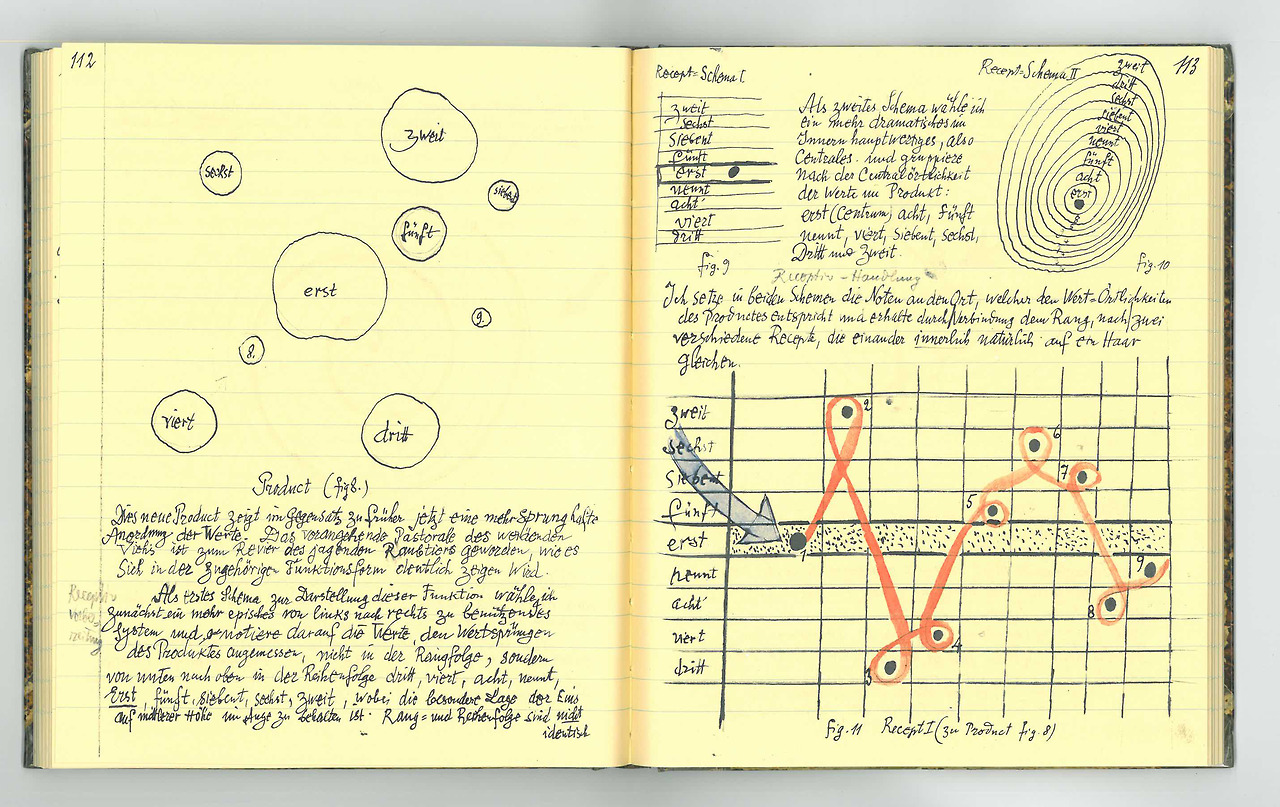 Beiträge zur bildnerischen Formlehre, 1922. Bauhaus Weimar
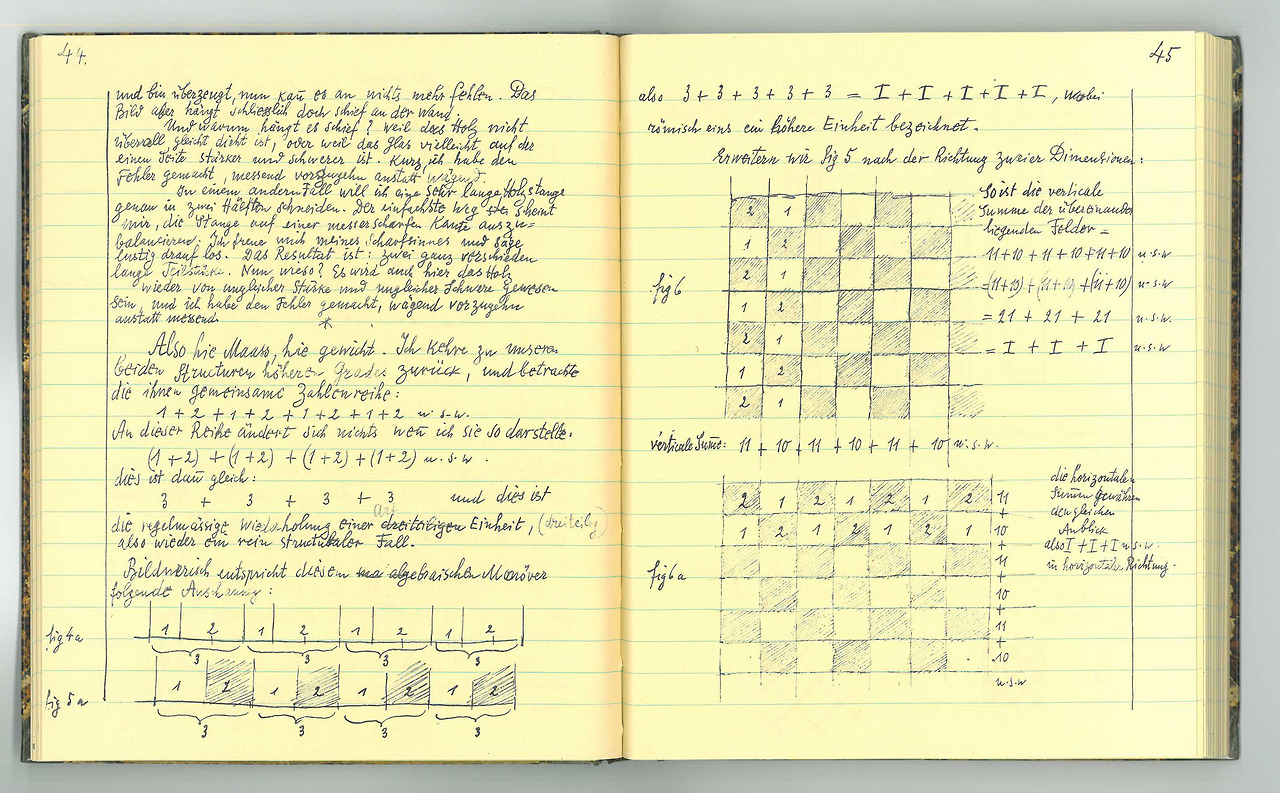 Beiträge zur bildnerischen Formlehre, 1922. Bauhaus Weimar
Преподаватели Баухауза на крыше здания школы в Дессау.
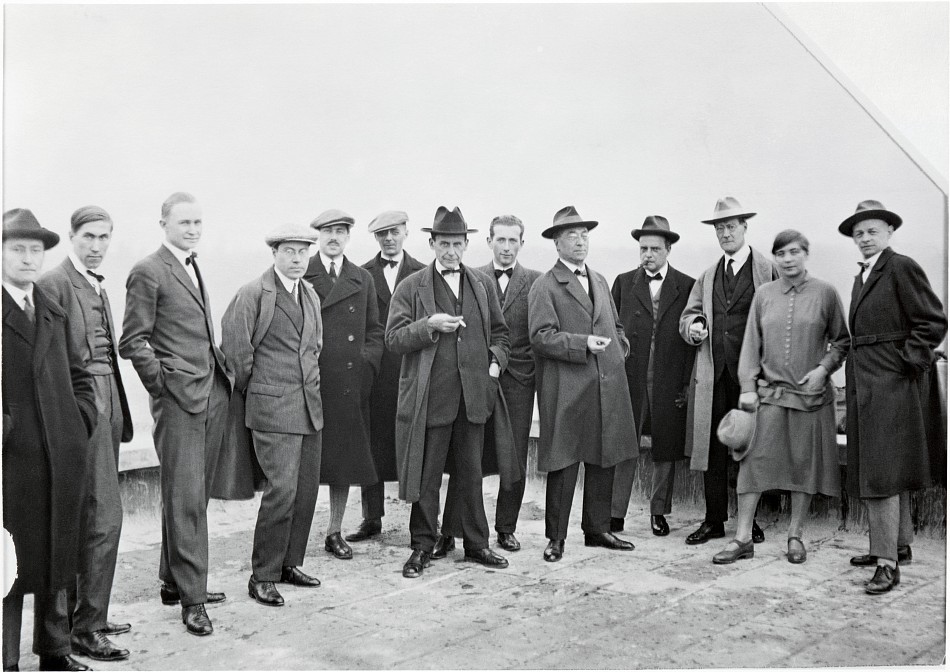 From the left: Josef Albers, Hinnerk Scheper, Georg Muche, László Moholy-Nagy, Herbert Bayer, Joost Schmidt, Walter Gropius, Marcel Breuer, Vassily Kandinsky, Paul Klee, Lyonel Feininger, Gunta Stölzl and Oskar Schlemmer
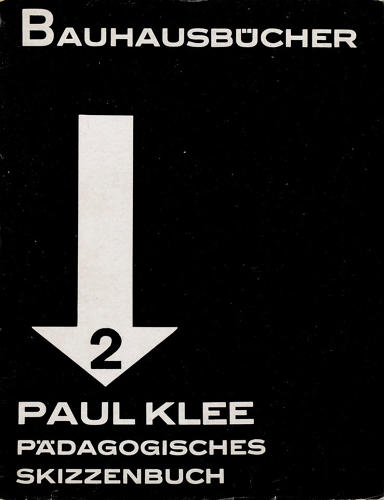 Пауль Клее. 1925. Педагогические эскизы
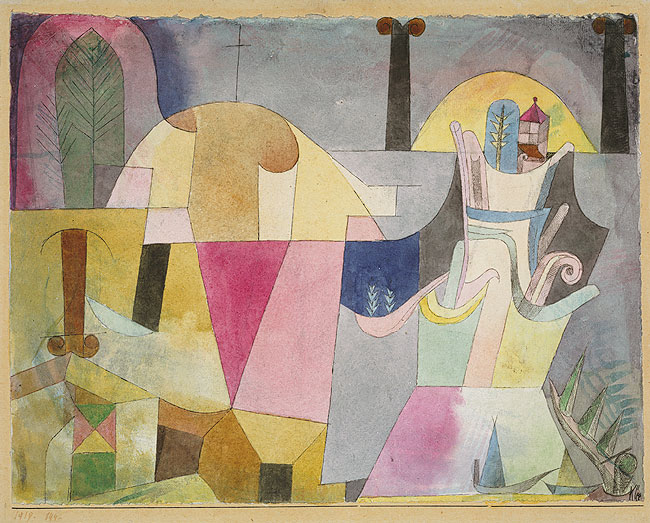 Пауль Клее. 1919. Черные колонны в пейзаже.
Музей Метрополитен, Нью-Йорк
Можно я для примера использую сравнение с деревом? 

Художник изучил этот мир разнообразия... Его умение ориентироваться привнесло порядок в мимолётный поток образов и опыта. …эту совокупность ветвления и распространения, я сравню с корнем дерева.

От корня сок течёт к художнику, перетекает через него, течёт к его глазу. Таким образом, художник становится подобен стволу дерева. …он оформляет своё видение в произведение.

…подобно кроне дерева разворачивается и распространяется во времени и в пространстве его работа.

Никто не стал бы утверждать, что дерево растит свою крону по образу и подобию своего корня. Между верхом и низом не может быть никакого зеркального отражения. 

И все же, занимая место ствола дерева, он делает не что иное, как собирает и передаёт то, что прибывает к нему из глубин. Он не служит и не правит – он передаёт.
Его положение скромно. И красота кроны не его собственная. Он всего лишь канал.
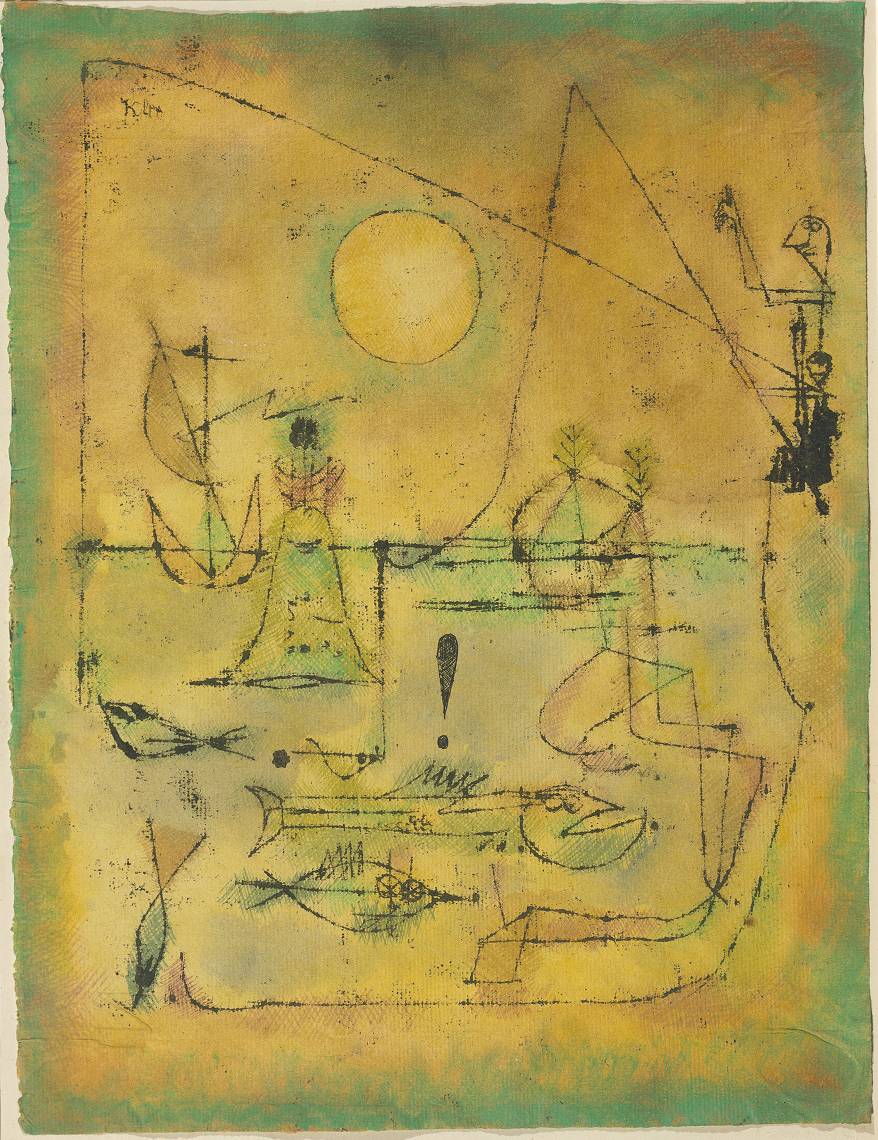 Пауль Клее. 1920. Они кусаются. 
Музей Тейт, Лондон
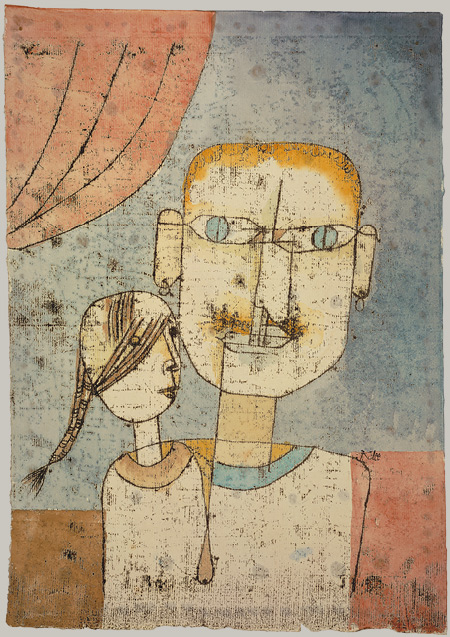 Пауль Клее. 1921. Адам и маленькая Ева. Музей Метрополитен, Нью-Йорк
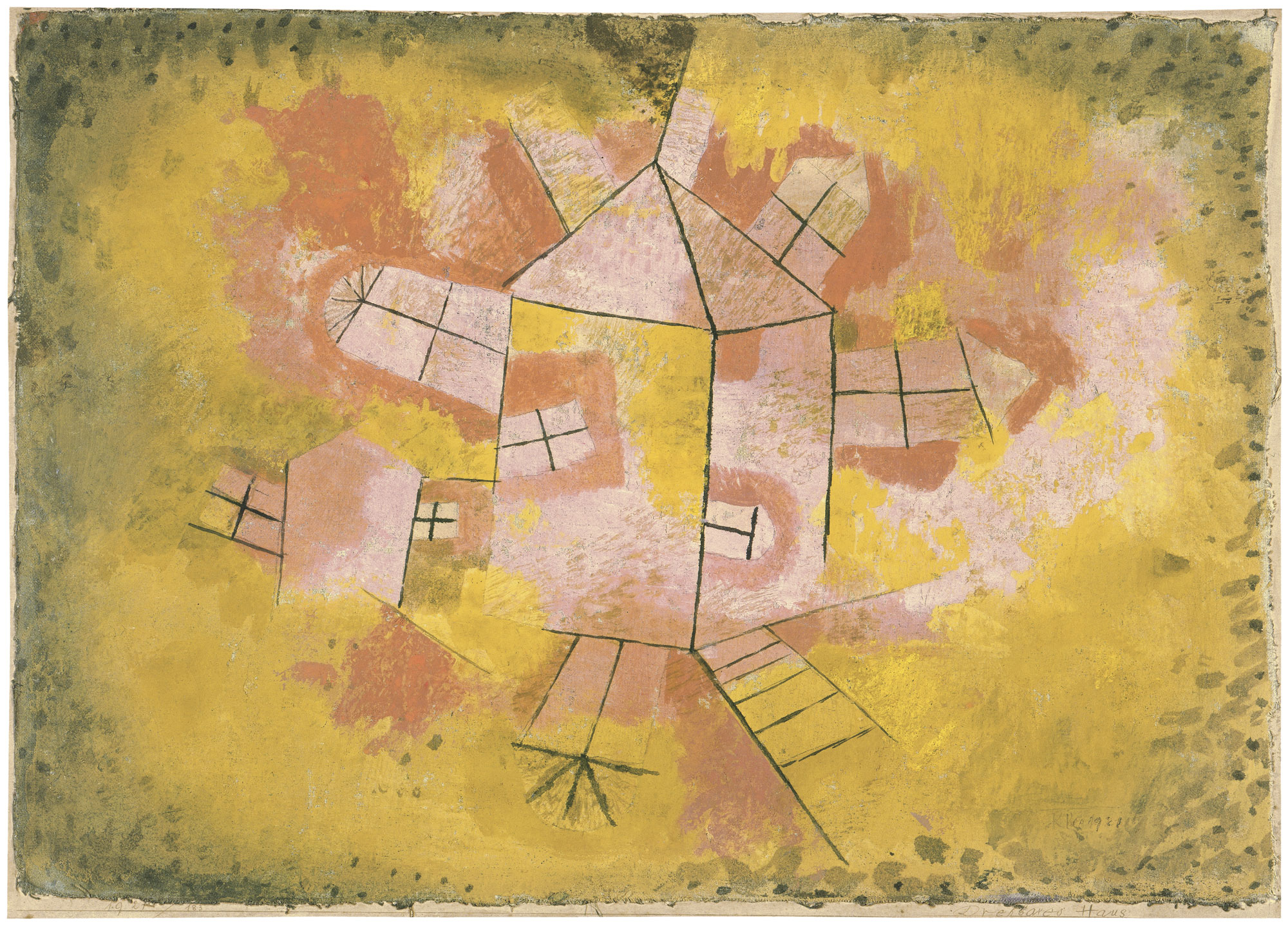 Пауль Клее. 1921. Вращающийся дом. Музей Тиссен, Мадрид
Создание произведения искусства – выращивание кроны дерева – должно по необходимости, в результате попадания в специфическое измерение живописного искусства, сопровождаться искажением естественной формы. Ибо здесь природа перерождается.
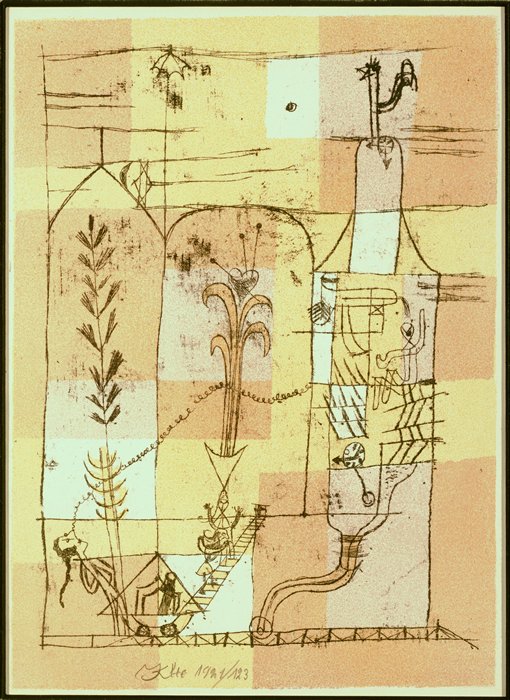 Пауль Клее. 1921. Гофманианская сказочная сцена. SFМOMA, Сан-Франциско
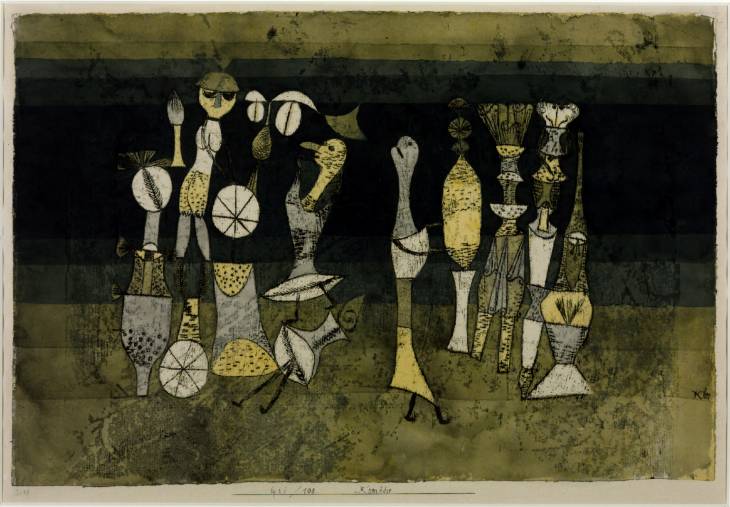 Пауль Клее. 1921. Комедия. Музей Тейт, Лондон
Легенда о детскости моего рисунка, должно быть, произошла из тех моих линейных композиций, в которых я пытался объединить конкретное изображение, скажем, человека, с чистым представлением линейного элемента.

Если бы я хотел представить человека, «как он есть», тогда я должен был бы использовать такой изумительный беспорядок линий, что о чистом представлении элемента не было бы и речи. Результат был бы неопределённым до неузнаваемости.

Но, так или иначе, я не хочу представлять человека, как он есть, но только каким он мог бы быть.
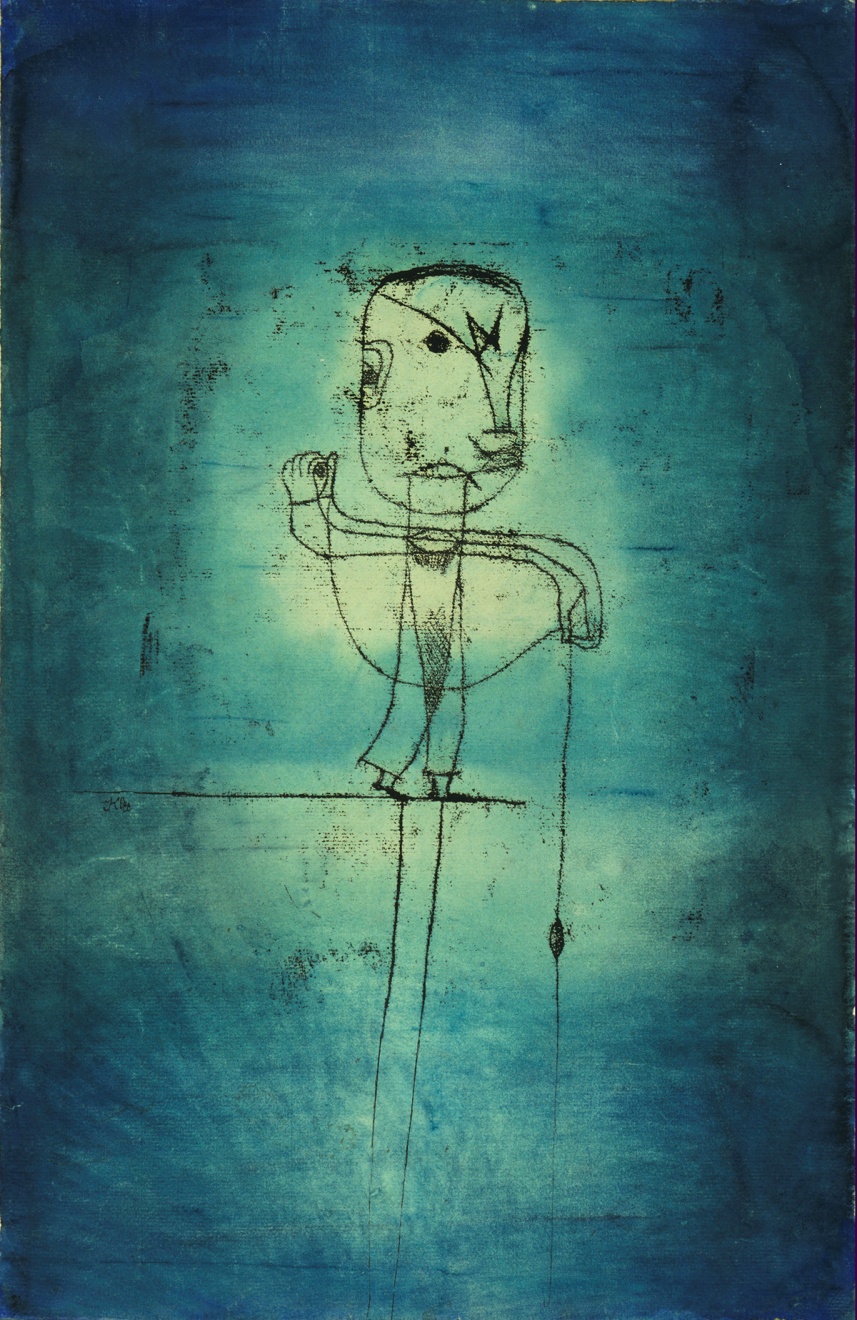 Пауль Клее. 1921. Рыбак. 
Новая галерея, Берлин
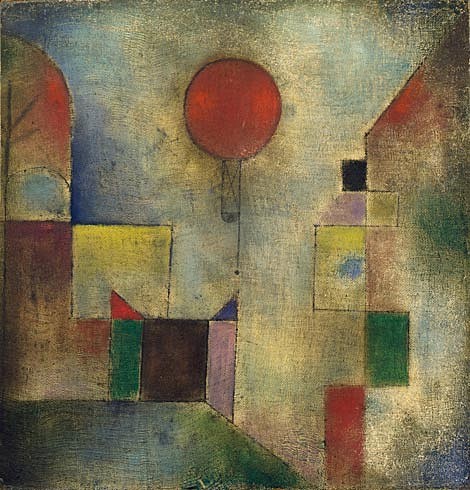 Пауль Клее. 1922. Красный шар. 
Музей Гуггенхайма, Нью-Йорк
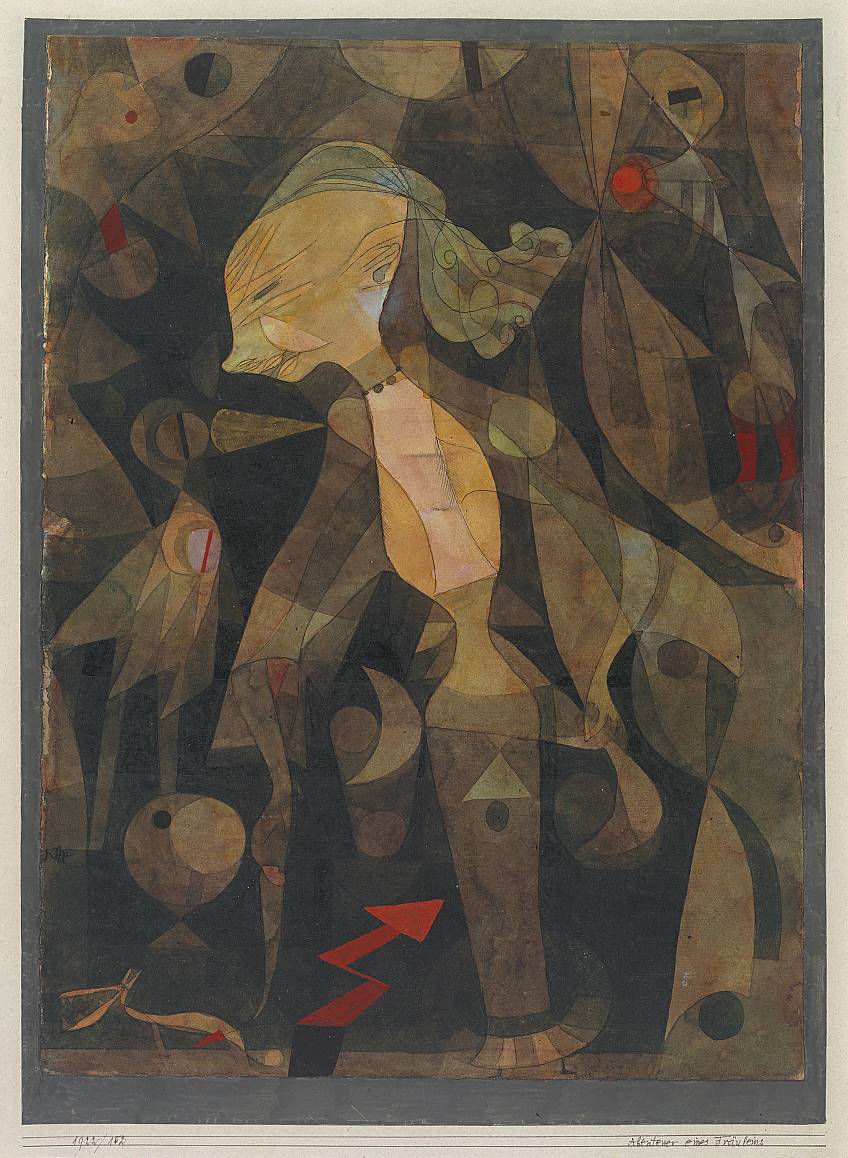 Пауль Клее. 1922. Приключение юной дамы. Музей Тейт, Лондон
[Художник] возможно, неумышленно, является философом… он говорит:
«В своей настоящей форме это не единственный возможный мир».

…Тогда он допускает мысль, что процесс создания сегодня едва ли может быть завершен, и он видит акт мирового творения, простирающийся из прошлого в будущее. Вечное рождение!

…Тогда, отлетая в бесконечность, он думает: очень вероятно, что на других звёздах творение произвело совершенно иной результат.
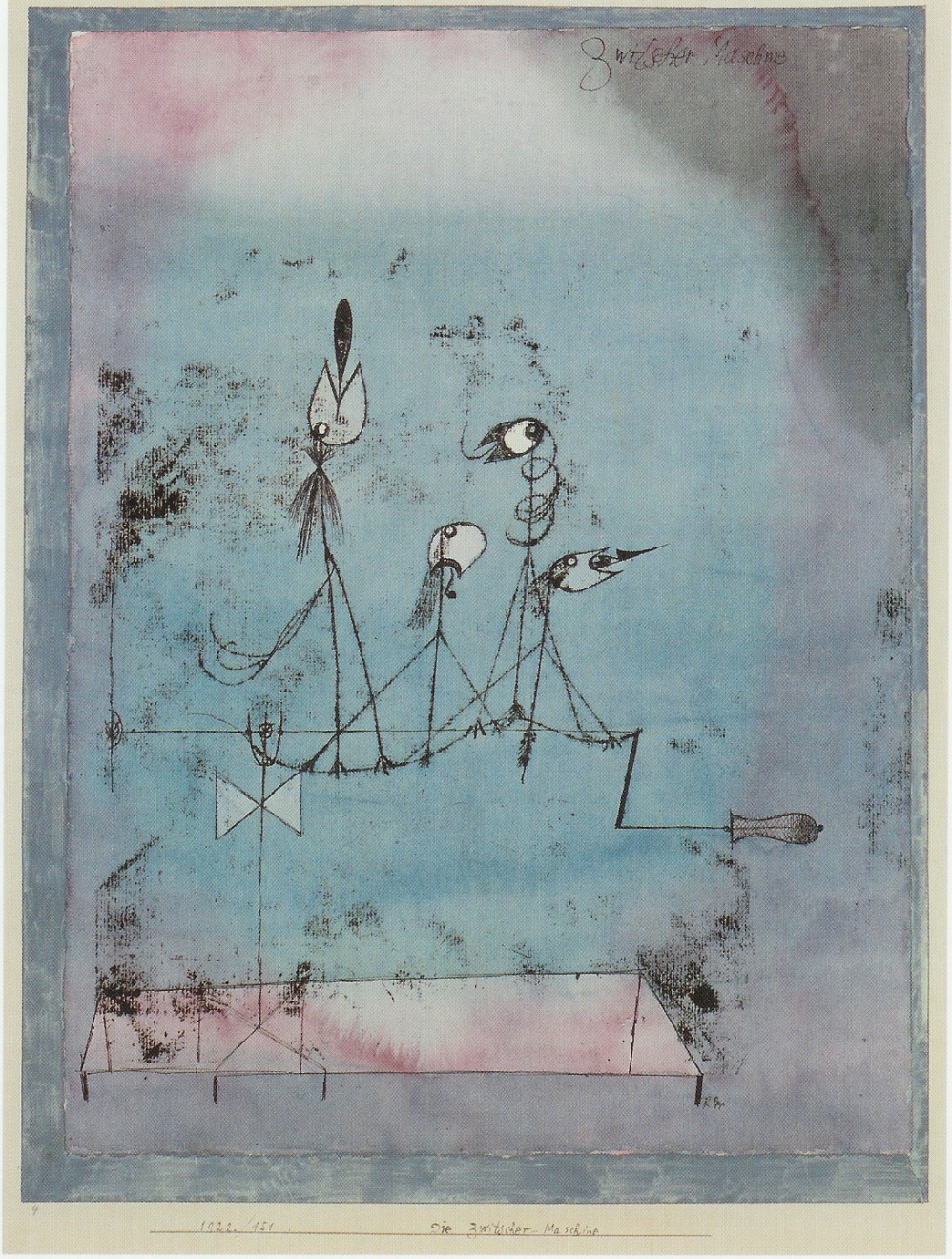 Пауль Клее. 1922. Щебечущая машина. 
МOMA, Нью-Йорк
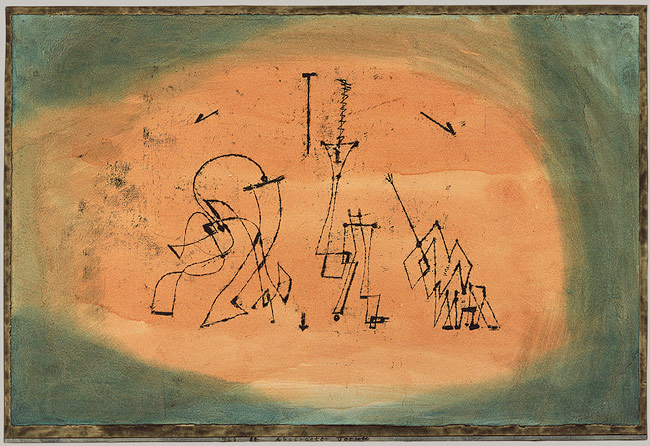 Пауль Клее. 1923. Абстрактное трио. Музей Метрополитен, Нью-Йорк
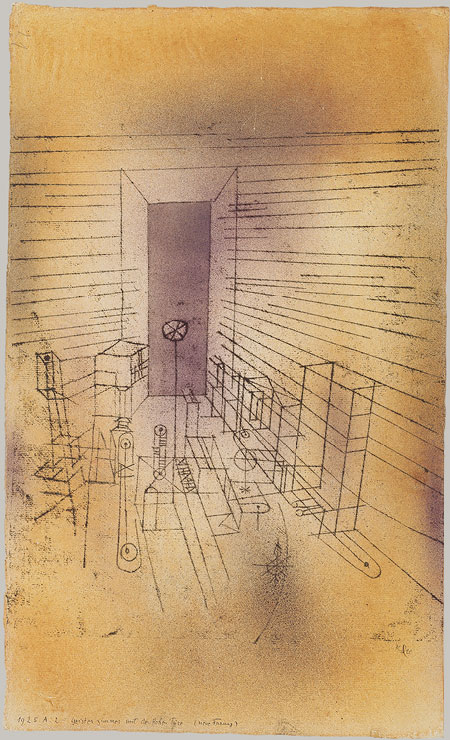 Пауль Клее. 1925. Комната с привидениями с высокой дверью. Музей Метрополитен
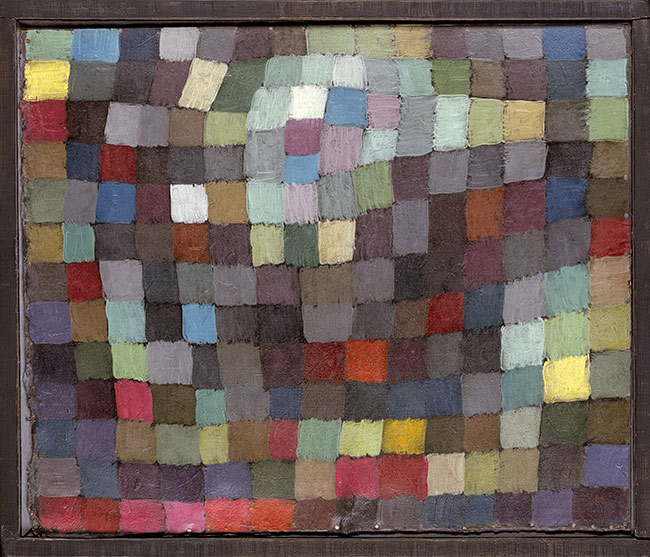 Пауль Клее. 1925. Майская картина. Музей Метрополитен, Нью-Йорк
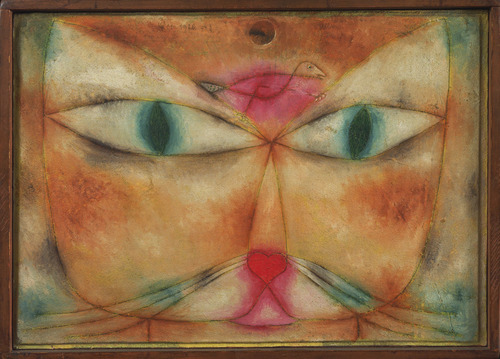 Пауль Клее. 1928. Кошка и птица. МOMA, Нью-Йорк
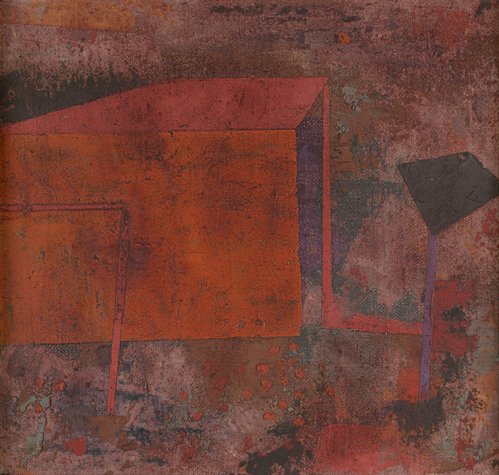 Пауль Клее. 1929. Красный дом. SFМOMA, Сан-Франциско
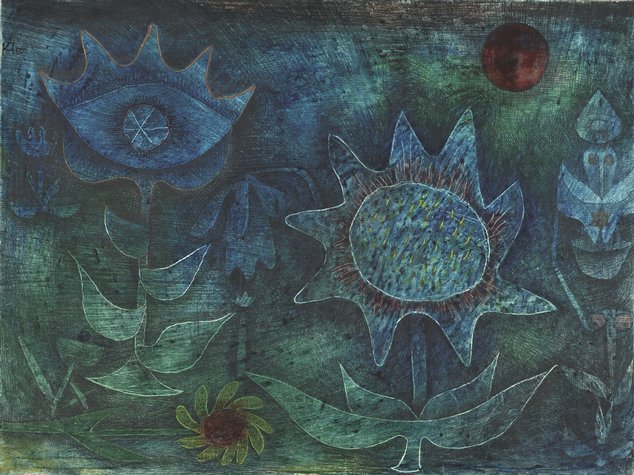 Пауль Клее. 1930. Ночные цветы. SFМOMA, Сан-Франциско
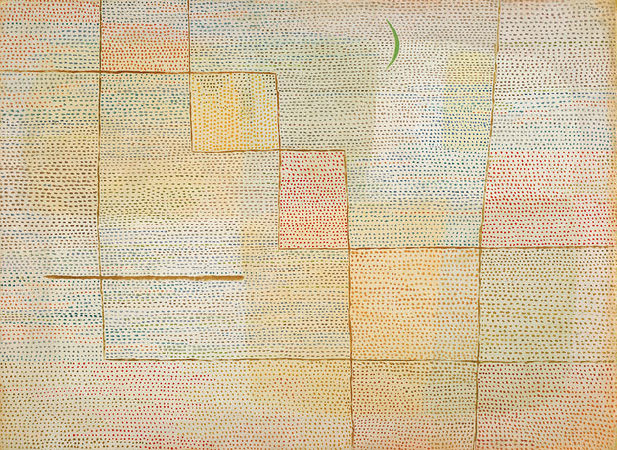 Пауль Клее. 1932. Прояснение. Музей Метрополитен, Нью-Йорк
Иногда я мечтаю о работе действительно огромной широты, проходящей через весь спектр элемента, объекта, значения и стиля.

Боюсь, это останется мечтой, но хорошо уже сейчас иметь в сознании эту потенциальную возможность.

Ничто не может быть сделано рывком. Оно должно вырасти, произрасти изнутри, и если когда-то придет время для такой работы – тем лучше!

Мы должны продолжать поиски!
Мы нашли части, но не целое!
Нам всё ещё не хватает абсолютной власти, ибо с нами нет людей.
Но мы ищем людей. Мы начали с этого в Баухаузе. Мы начинали тогда с сообщества, которому каждый из нас дал то, что имел.
Большего мы сделать не можем.
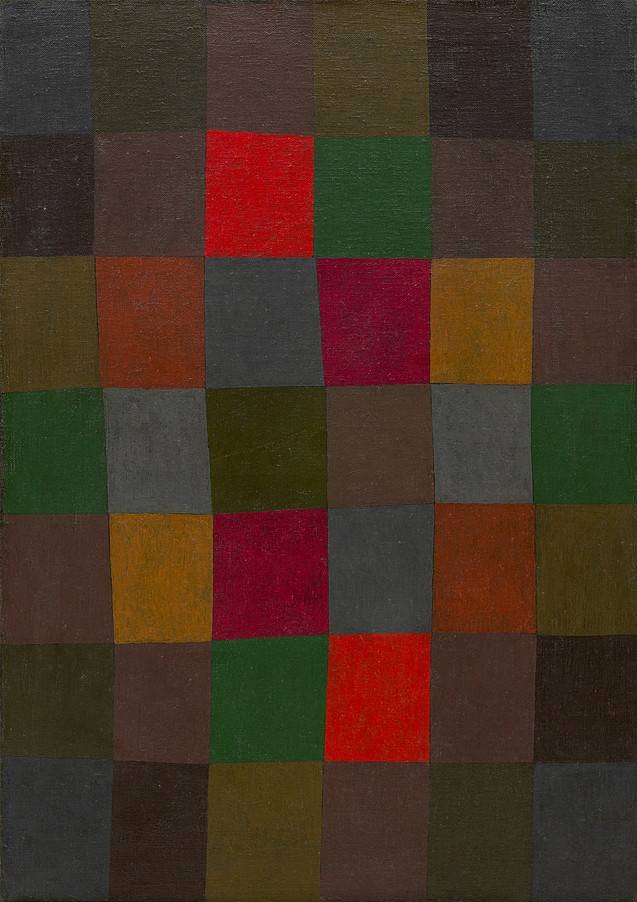 Пауль Клее. 1936. Новая гармония. Музей Гуггенхайма, Нью-Йорк
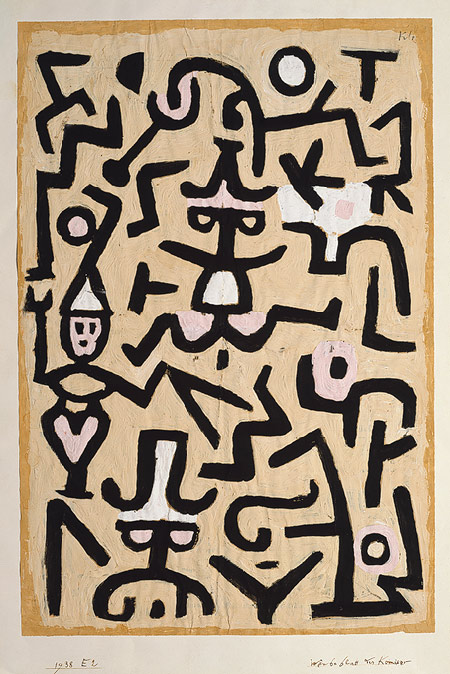 Пауль Клее. 1938. Афиша комедиантов. Музей Метрополитен, Нью-Йорк
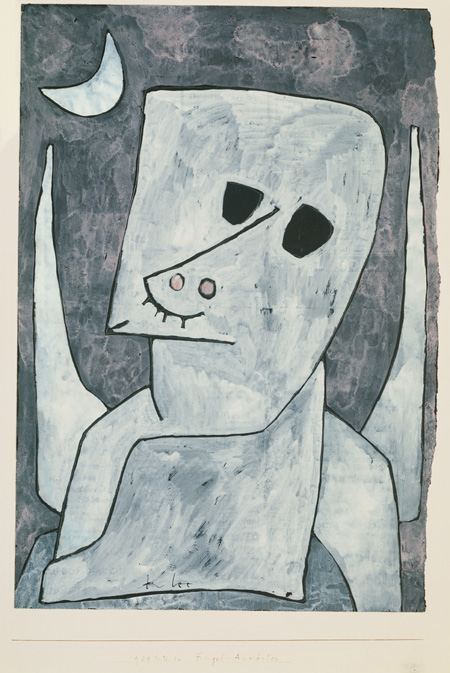 Пауль Клее. 1939. Ангел проситель. 
Музей Метрополитен, Нью-Йорк
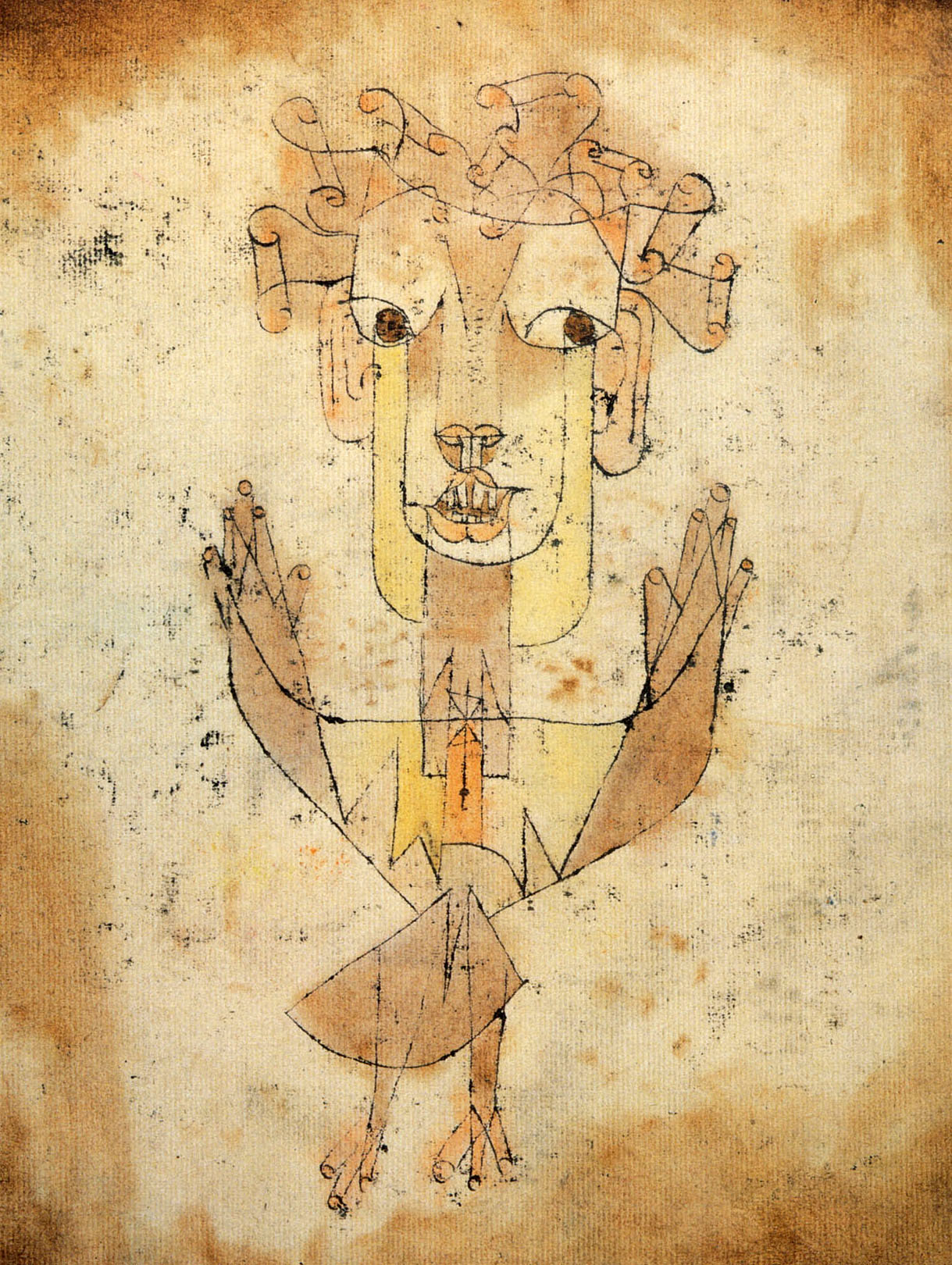 Пауль Клее. 1920. Angelus Novus. Музей Израиля, Иерусалим
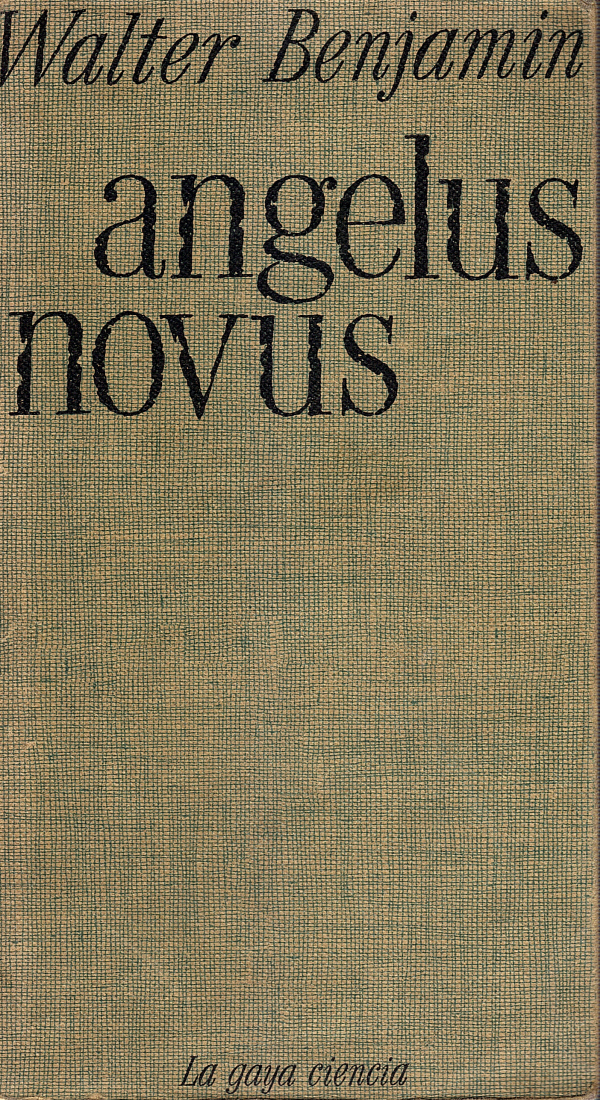 Walter Benjamin. Angelus Novus
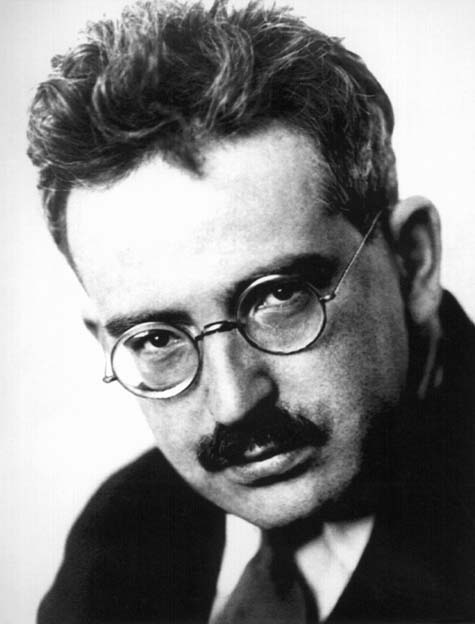 Walter Benjamin
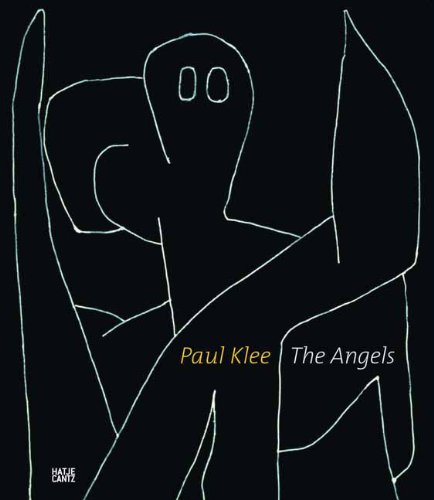 Ангелы Клее. 1
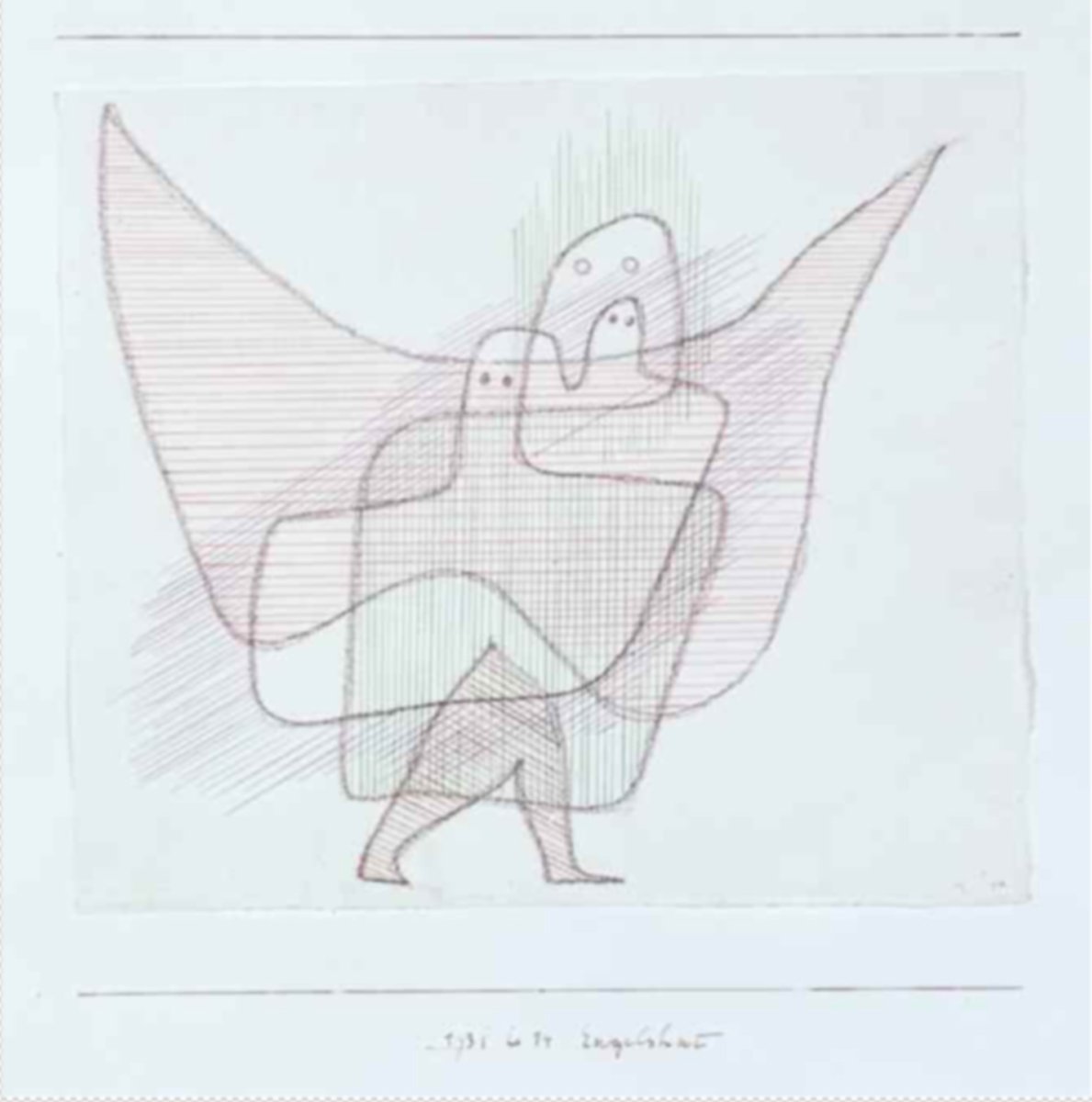 Ангелы Клее. 2
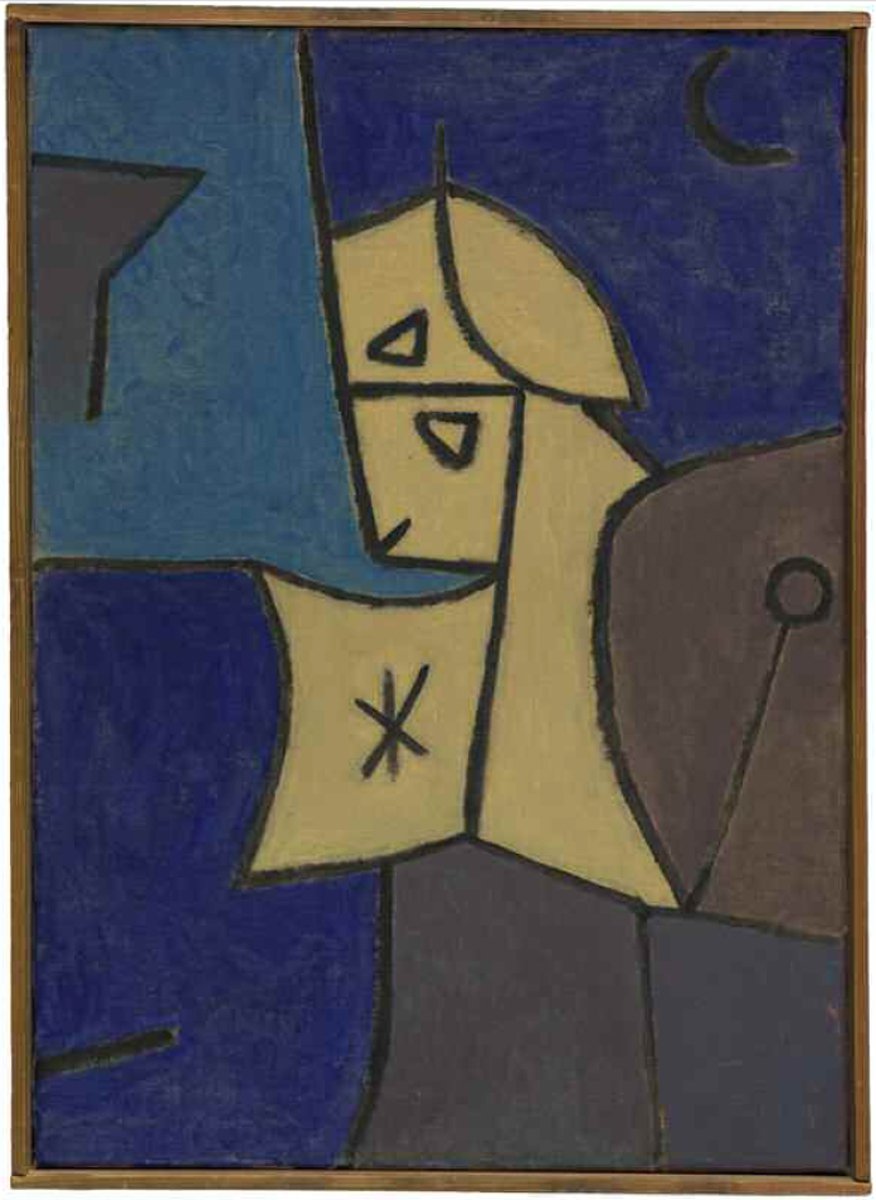 Ангелы Клее. 3
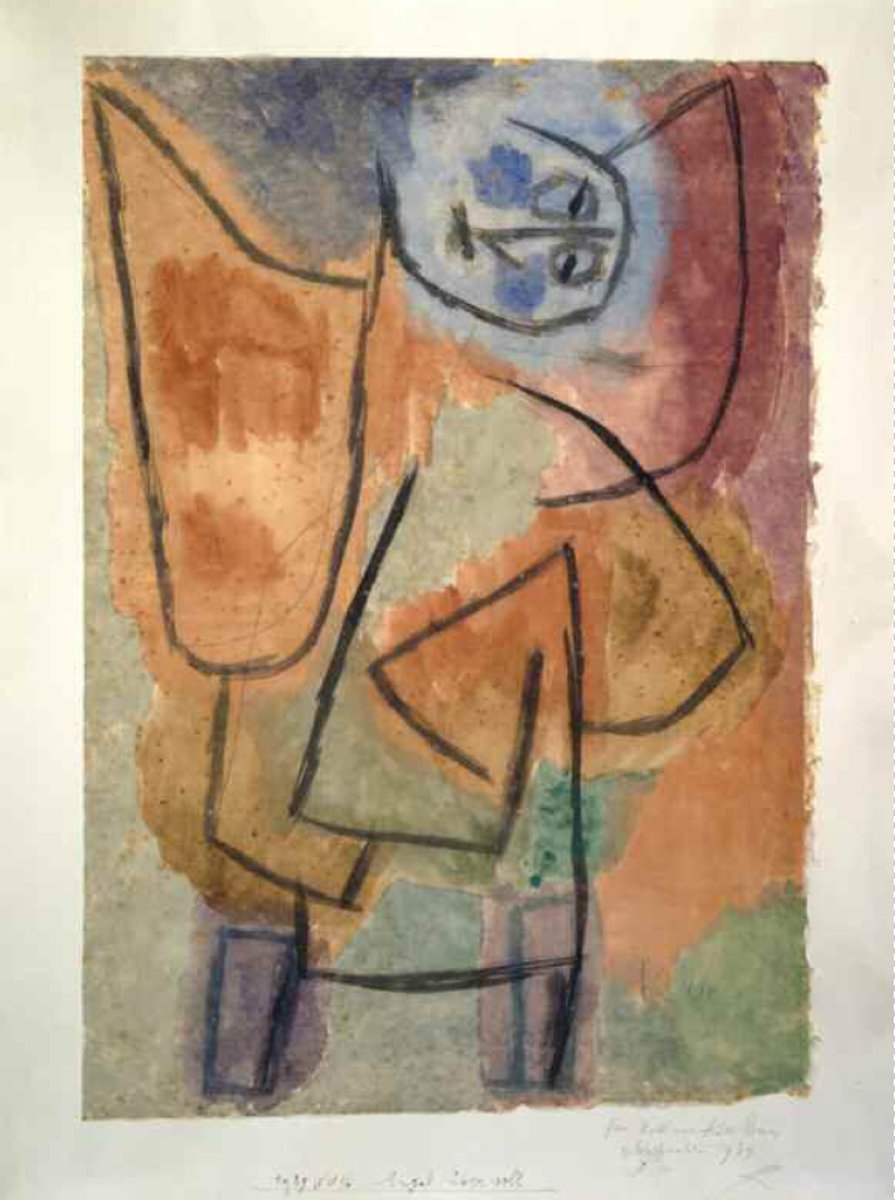 Ангелы Клее. 4
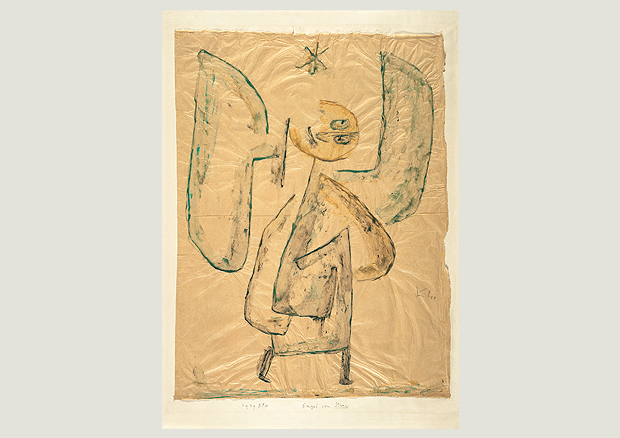 Ангелы Клее. 5. (Ангел звезды. 1939. ZPK, Bern)
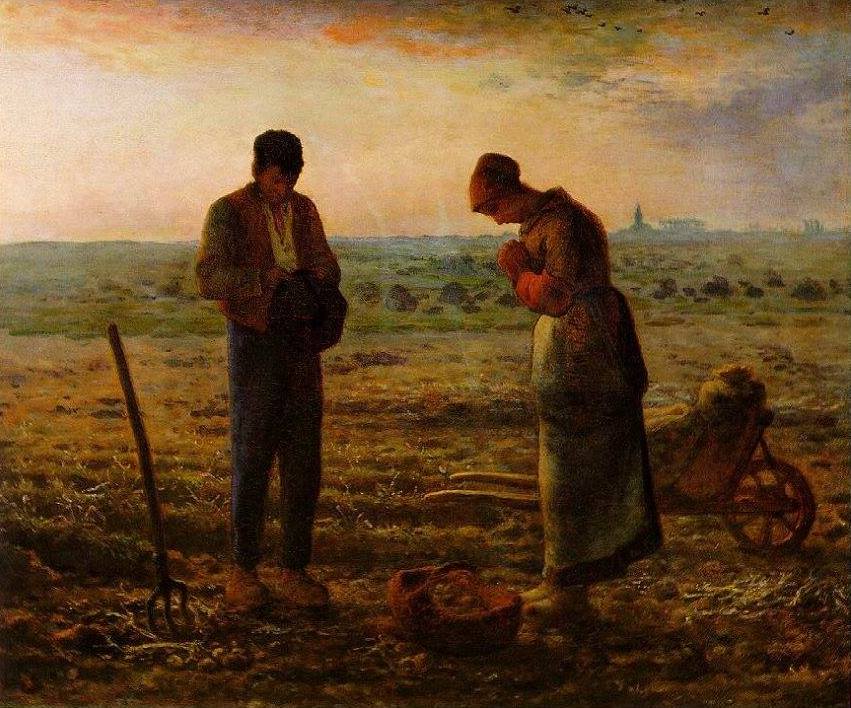 Жан-Франсуа Милле. 1859. Анжелюс